Interference from GPU System Service Requests
Arkaprava Basu, Joseph L. Greathouse, Guru Venkataramani, JÁn VeselÝ
AMD Research, Advanced Micro Devices, Inc.
Modern Systems are Powered by Heterogeneity
6th Gen. AMD A-Series Processor “Carrizo”
Accelerators from Industry and Academia
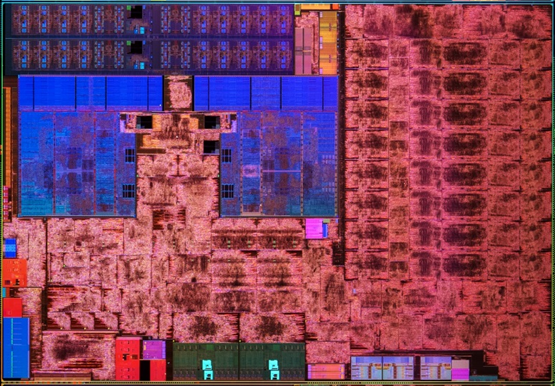 Machine Learning
Databases
Computer Vision
Regular Expressions
Physics
Graph Analytics
Finite State Machines
Genome Sequencing
Reconfigurable (e.g., FPGA)
VideoDecode
VideoEncode
CPUs
GPU
2
Traditional Heterogeneous Computing Driven by CPUs
CPU
Data Transfer
Accelerator
Work launched by the CPU to accelerators

Data marshalled by the CPU

Communication and computation are coarse-grained
3
Modern Accelerators are Equal Partners
CPU
Data Transfer
Accelerator
Accelerators and CPUs can launch work to one another (and themselves)

Data transfer implicit based on usage

Communication and computation are fine-grained
4
Accelerators can now Request OS Services
GPU-to-CPU Callbacks (Owens et al., UCHPC 2010)

Page Faults / Demand Paging (Veselý et al., ISPASS 2016)

GPU-Initiated Network Requests (GPUnet, USENIX 2014)

GPU-Initiated File System Requests (GPUfs, ASPLOS 2013)

“Generic” System Calls (Genesys, ISCA 2018)
ioctl() for other devices
Memory management (e.g., sbrk(), mmap())
Signals
5
How a GPU System Service Request Is Handled
3a
3b
GPU
CPU 2
CPU 1
CPU 0
2
Step 1: Set up request arguments in memory
Step 2: Send request interrupt to a CPU
Step 3: (a) Schedule bottom-half handler
	  (b) ACK request to GPU
1
Memory
6
How a GPU System Service Request Is Handled
4b
3a
3b
GPU
CPU 2
CPU 1
CPU 0
2
Step 4: (a) Set up kernel work queue arguments
	  (b) Queue worker thread
1
4a
Memory
7
How a GPU System Service Request Is Handled
4b
3a
3b
GPU
CPU 2
CPU 1
CPU 0
2
6
Step 5: Perform SSR
Step 6: Send response to GPU
1
5
4a
Memory
8
System Service Requests Can Lead to Difficulties
GPUs and accelerators can request OS (system) services

These SSRs can interfere with unrelated CPU-based work

Unrelated CPU-Based work can slow down GPU SSR handling

CPUs lose opportunity to sleep because of GPU SSRs
9
Modes of Interference from GPU SSRs
3b
GPU Stalls….
GPU
4b
3a
2
6
2
3
1
5
4a
CPU0
3a
4
CPU1
4b
5
CPU2
CPU User Work
GPU User Work
Mode/Task Switch
Kernel Task Operation
Low-Performance User-Mode Operation
10
Modes of Interference from GPU SSRs
GPU Stalls….
GPU
2
3
CPU0
3a
4
CPU1
4b
5
CPU2
Direct CPU Overheads
Indirect CPU Overheads
GPU Overheads
11
Test Platform Used to Demonstrate this
AMD A10-7850K APU
4x 3.7 GHz CPU cores. AMD Family 15h Model 30h
720 MHz AMD GCN 1.1 (“Sea Islands”, gfx700) GPU, 8 CUs
32 GB Dual-Channel DDR3-1866
Ubuntu 14.04.3 LTS (AMD64)
Linux® kernel 4.0.0 with HSA Drivers (amdkfd 1.6.1)
PARSEC benchmarks for “CPU work”
OpenCL™ benchmark applications modified to create SSRs (page faults)
BPT [Veselý et al., ISPASS 2016]
XSBench [Veselý et al., ISPASS 2016]
SHOC BFS
SHOC SpMV
Pannotia SSSP
µBenchmark
12
CPU Performance W/ SSR-Using GPU Applications
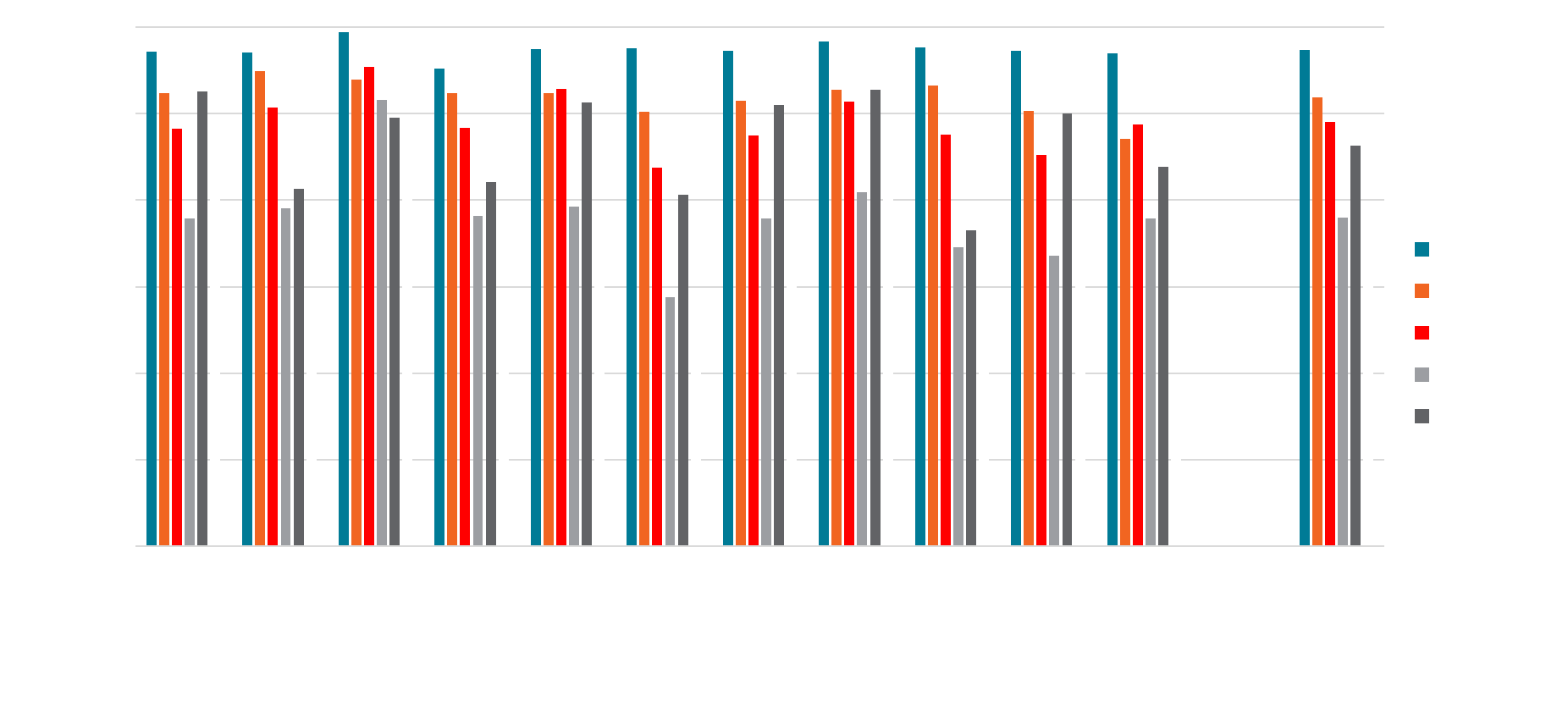 13
Indirect CPU Overheads from GPU SSRs
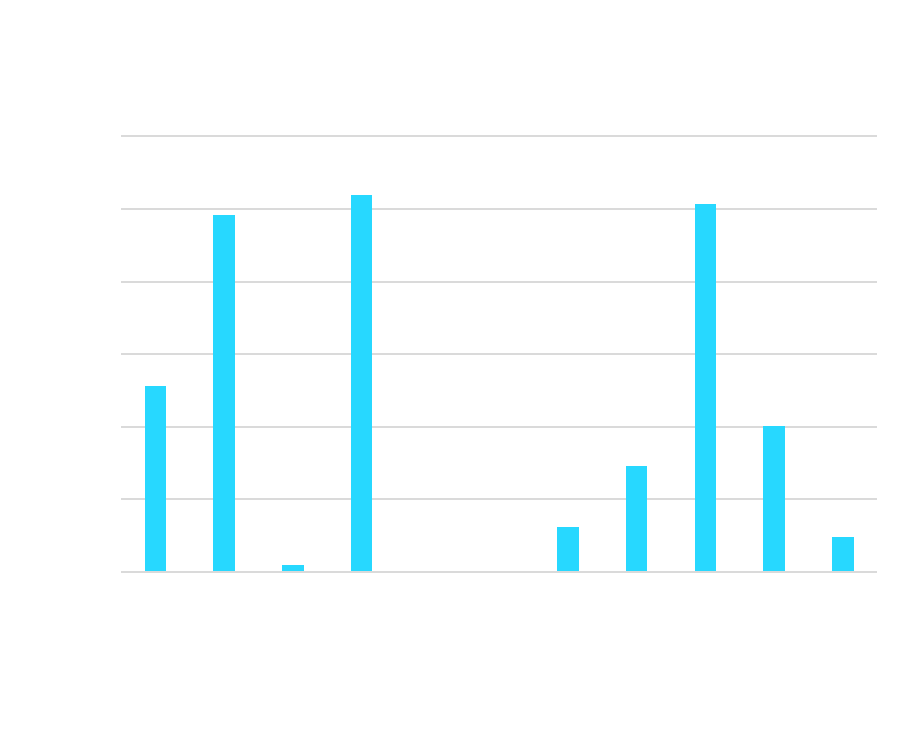 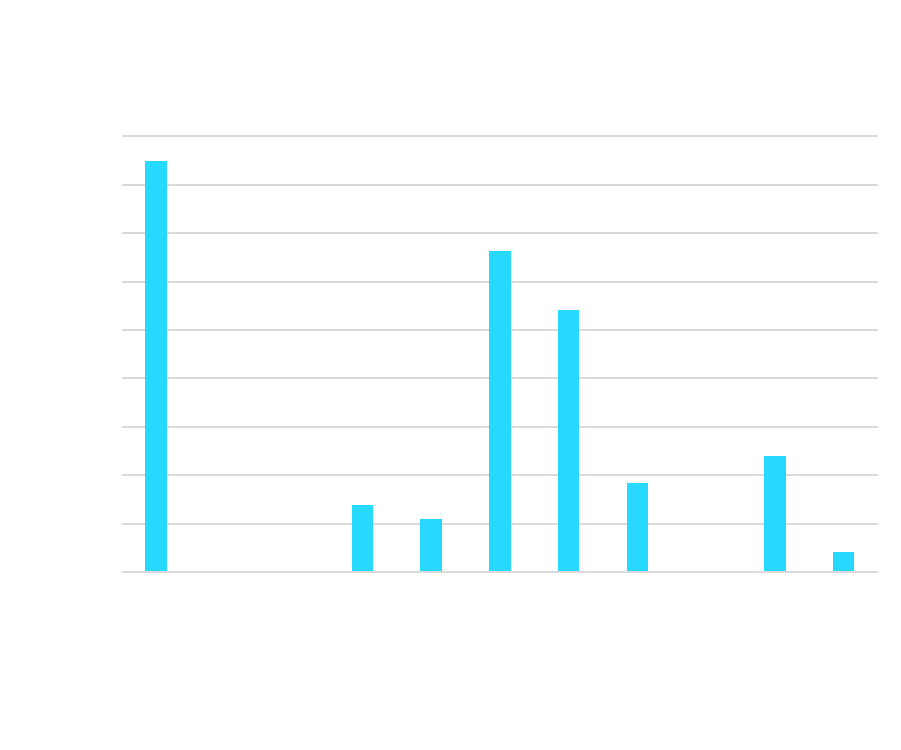 14
GPU Performance w/ Concurrent CPU Apps
CPU cores avoid going to sleep, which can increase responsiveness to GPU requests
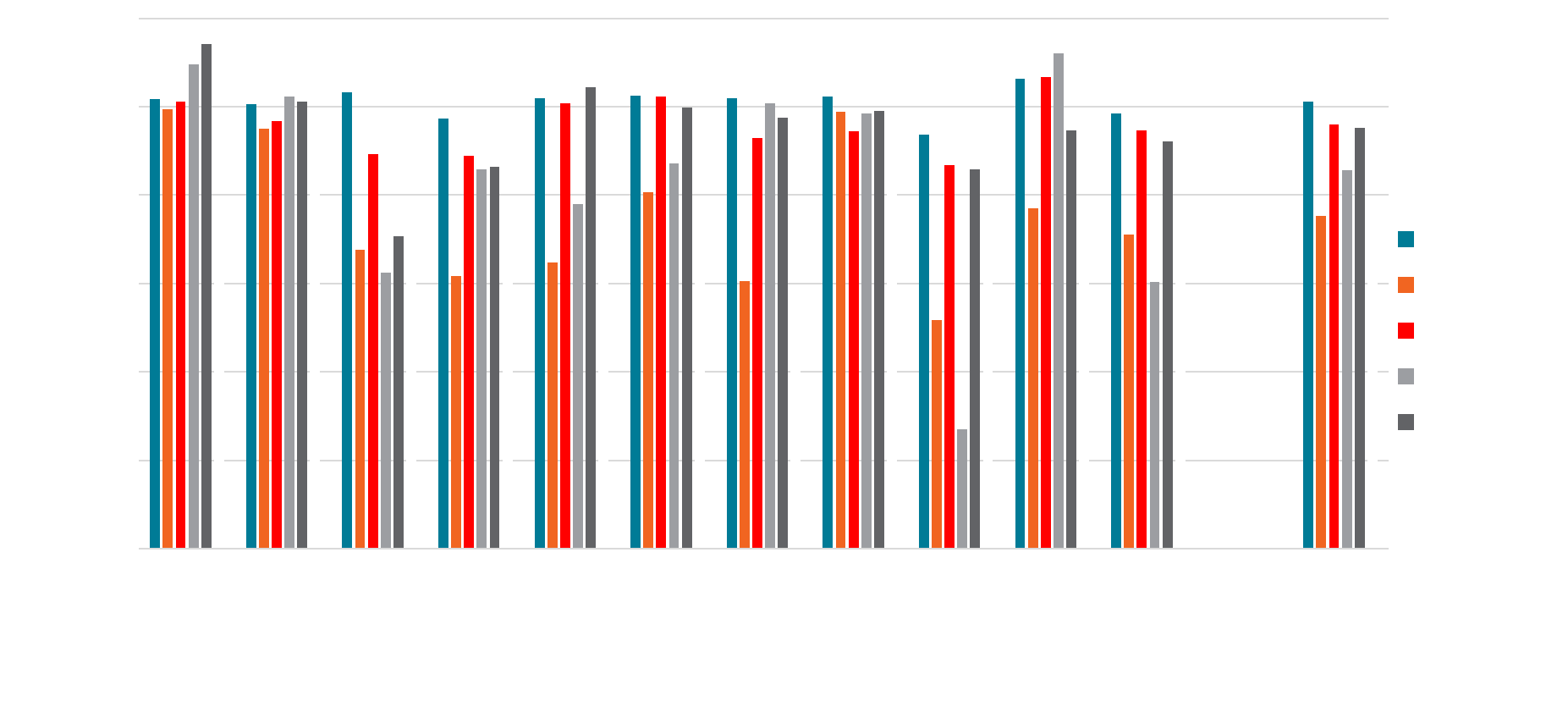 15
Interrupt Coalescing
Mitigation Strategies
Interrupt Steering
take inspiration from other domains (e.g. high performance Networking)
Merged SSR Handlers
Driver for Enforcing CPU QoS
16
Mitigation: Interrupt Coalescing
3b
GPU Stalls….
GPU
4b
3a
2
6
2
3
Take fewer interrupts and
see less indirect user-level overhead
But more likely to stall the GPU
1
5
4a
CPU0
3a
4
CPU1
4b
5
CPU2
Wait until multiple SSR requests arrive before interrupting CPU core
17
Mitigation: Interrupt Steering
3b
GPU Stalls….
GPU
4b
3a
2
6
2
3
Limit how many cores are affected.Reduce global indirect overheads.
But harms fairness!
1
5
4a
CPU0
3a
4
CPU1
4b
5
CPU2
Ensure that all interrupts go to the same core, rather than round-robin to all cores
18
Mitigation: Merged SSR Handler
3b
GPU Stalls….
GPU
4b
3a
2
6
Fewer interrupts and less indirect overhead.
Handle GPU requests with much less latency.
But runs more CPU code in high-priority context!
2
3
1
5
4a
CPU0
3a
4
CPU1
4b
5
CPU2
Merge SSR pre-proceeding (4) with interrupt handler (3)
19
Pareto Curve of Mitigation Strategy Tradeoffs
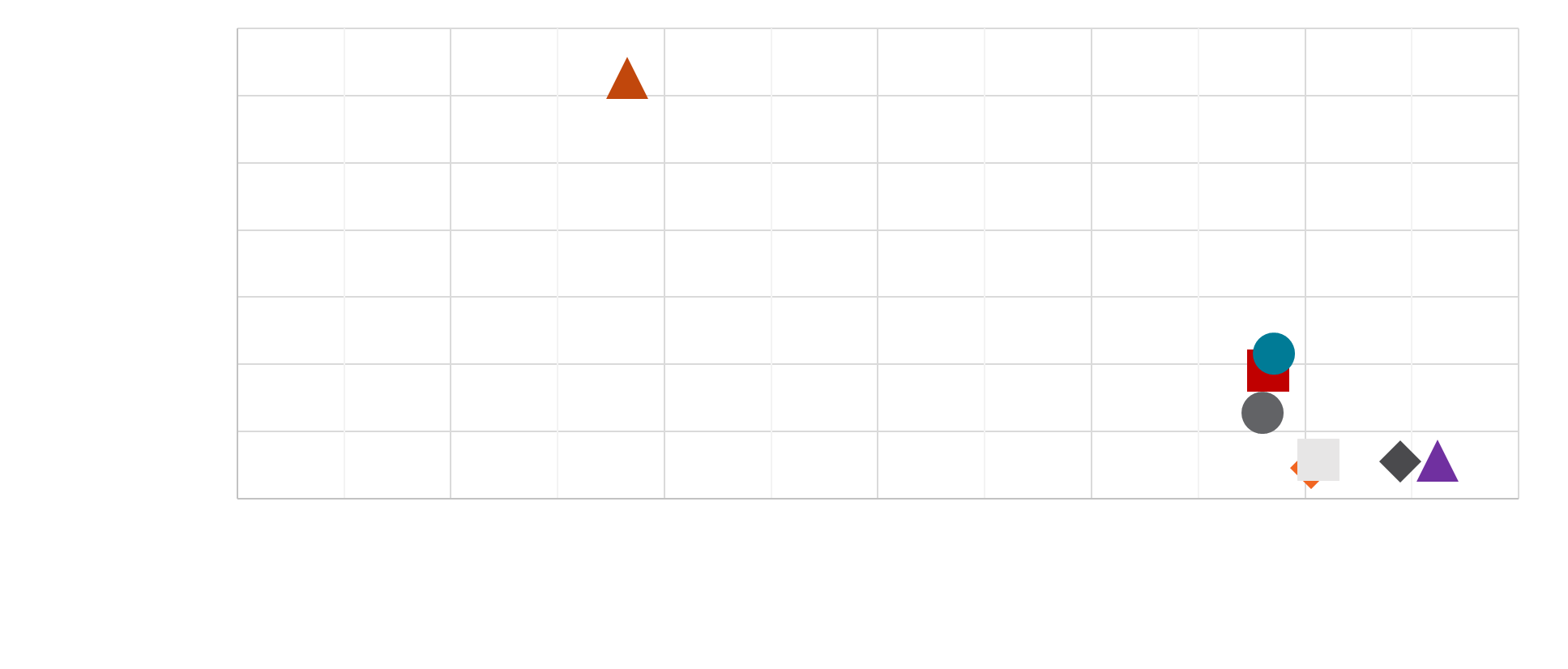 Interrupt Steering + Interrupt Coalescing
Merged Handler
Interrupt Steering +
Merged Handler
Default
20
Driver Modifications To Ensure CPU QoS
4b
3a
3b
GPU
CPU 2
CPU 1
CPU 0
2
6
1
5
4a
Memory
21
Driver Modifications To Ensure CPU QoS
4b
3a
3b
GPU
CPU 2
CPU 1
CPU 0
2
Governor in Driver
5
6
Step 5: Track SSR overheads + delay step 6 to stall the GPU
1
4a
Memory
22
Governor to Control CPU QOS
CPU Cycles Handling SSRs > Threshold
Y
N
Delay == 0?
N
Delay  Delay*2
Delay  0
Y
Delay  10 µsec
Service SSR and Return GPU Result
Sleep ‘Delay’ µsec
23
CPU Performance at Different QOS Levels
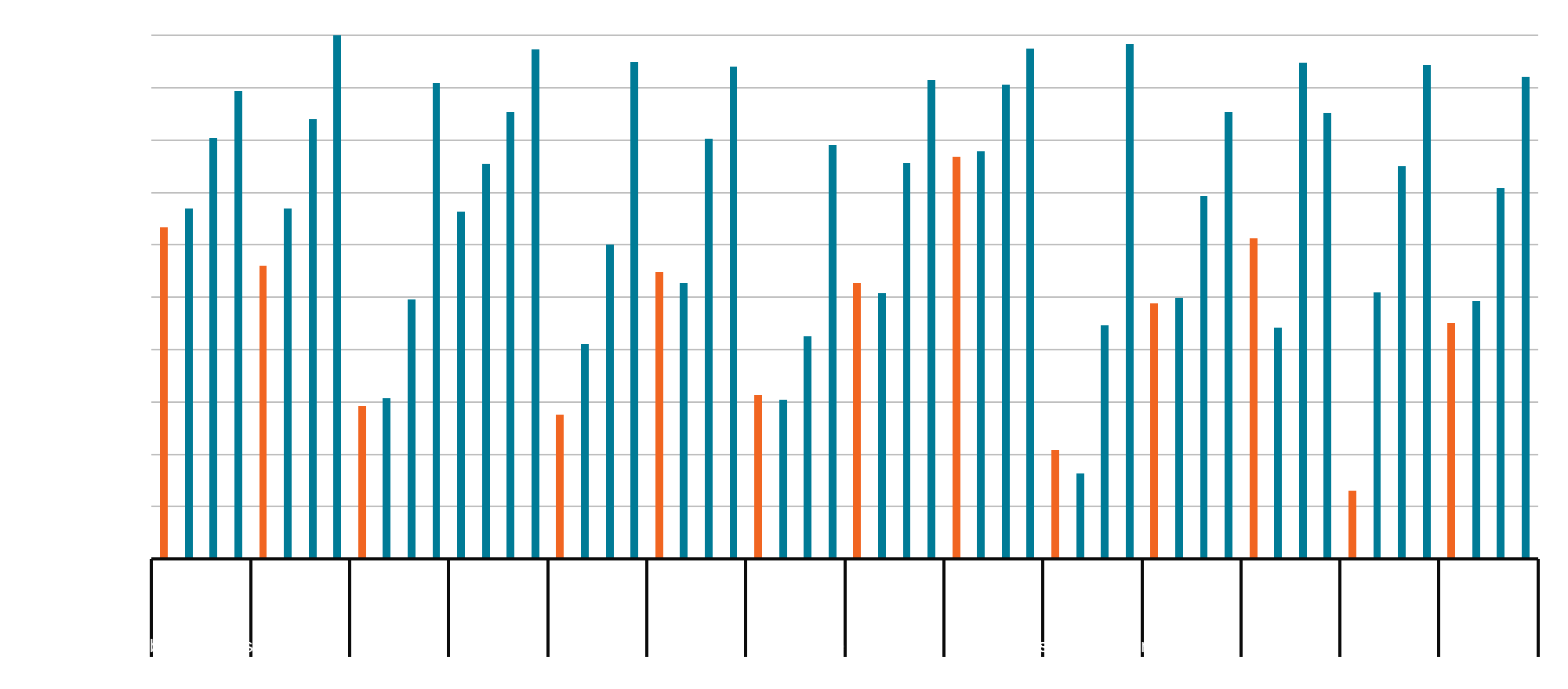 24
GPU Performance Suffers for CPU QOS
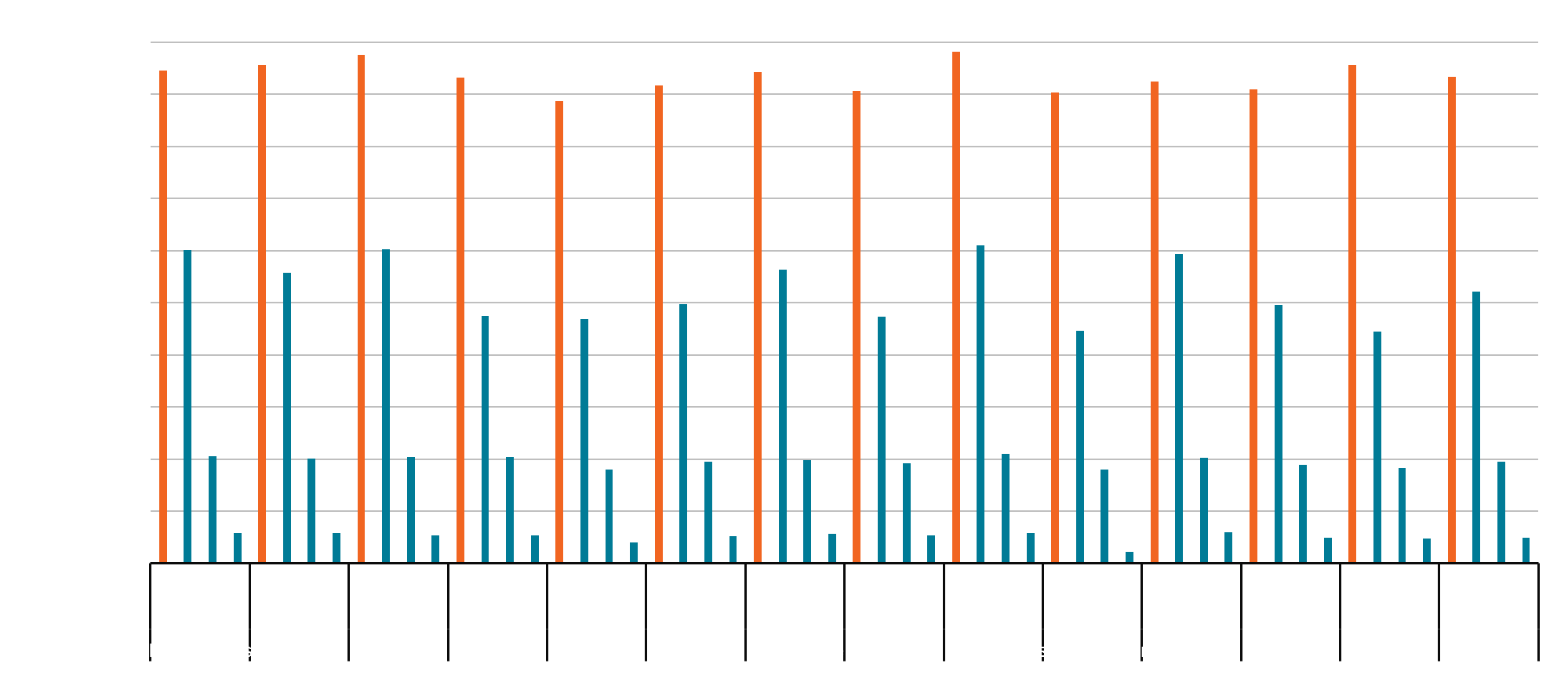 25
Summary
Heterogeneous systems can include increasingly more accelerators

GPUs and accelerators now request system services

These can cause interference between accelerators & unrelated CPU work

Problem may worsen in the future

Existing mitigation strategies help, but are not complete solution
26
Questions?

Disclaimer
The information presented in this document is for informational purposes only and may contain technical inaccuracies, omissions and typographical errors.
The information contained herein is subject to change and may be rendered inaccurate for many reasons, including but not limited to product and roadmap changes, component and motherboard version changes, new model and/or product releases, product differences between differing manufacturers, software changes, BIOS flashes, firmware upgrades, or the like. AMD assumes no obligation to update or otherwise correct or revise this information. However, AMD reserves the right to revise this information and to make changes from time to time to the content hereof without obligation of AMD to notify any person of such revisions or changes.
AMD MAKES NO REPRESENTATIONS OR WARRANTIES WITH RESPECT TO THE CONTENTS HEREOF AND ASSUMES NO RESPONSIBILITY FOR ANY INACCURACIES, ERRORS OR OMISSIONS THAT MAY APPEAR IN THIS INFORMATION.
AMD SPECIFICALLY DISCLAIMS ANY IMPLIED WARRANTIES OF MERCHANTABILITY OR FITNESS FOR ANY PARTICULAR PURPOSE. IN NO EVENT WILL AMD BE LIABLE TO ANY PERSON FOR ANY DIRECT, INDIRECT, SPECIAL OR OTHER CONSEQUENTIAL DAMAGES ARISING FROM THE USE OF ANY INFORMATION CONTAINED HEREIN, EVEN IF AMD IS EXPRESSLY ADVISED OF THE POSSIBILITY OF SUCH DAMAGES.
AMD, the AMD Arrow logo, and combinations thereof are trademarks of Advanced Micro Devices, Inc. Linux is a registered trademark of Linus Torvalds. OpenCL is a trademark of Apple Inc. used by permission by Khronos. Other names used herein are for identification purposes only and may be trademarks of their respective companies.
27
Backup Slides
28
Pareto Curve of Mitigation Strategy Tradeoffs
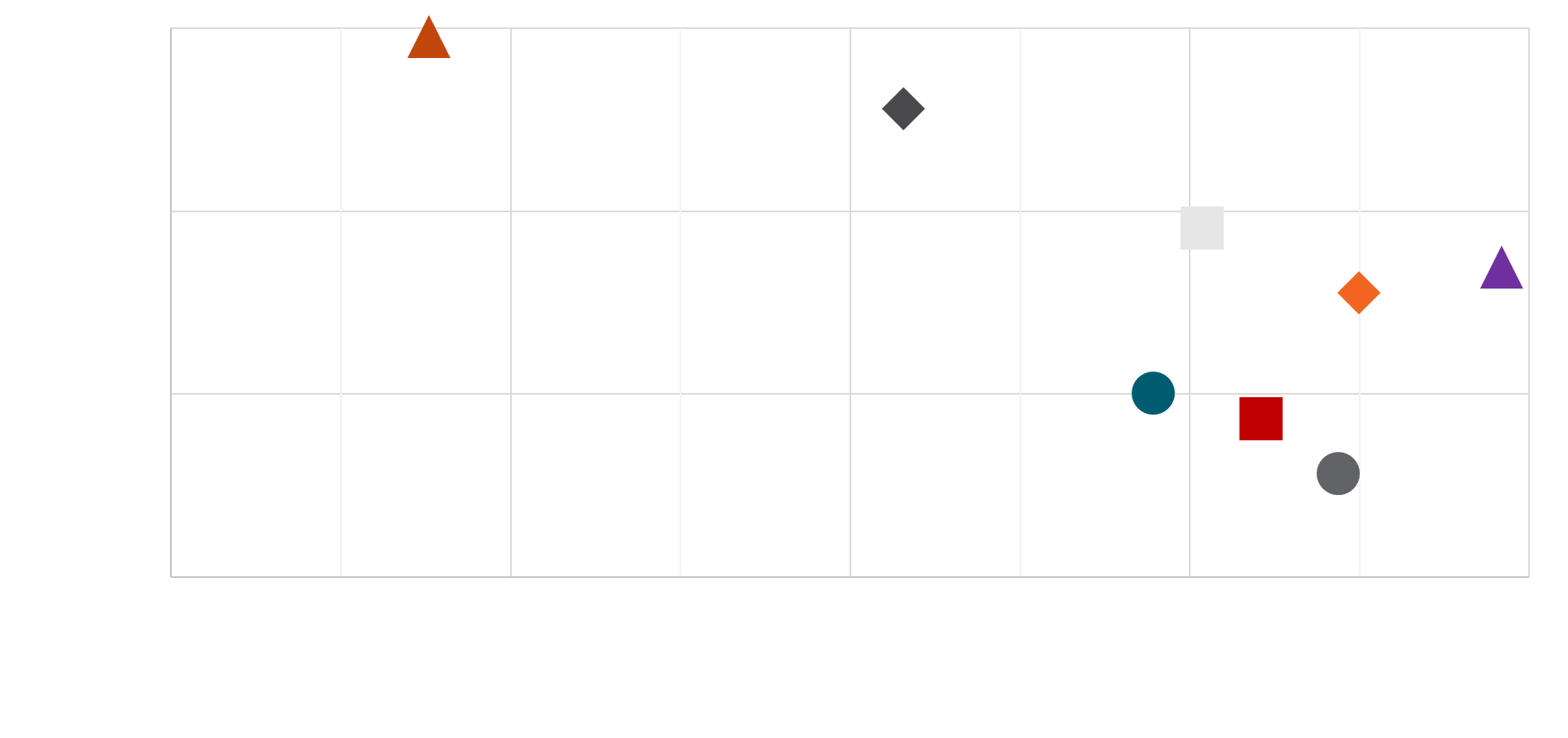 Interrupt Steering + Interrupt Coalescing
Merged Handler
Merged Handler + Interrupt Coalescing
Merged Handler + Interrupt Steering + Coalescing
Interrupt Coalescing
Merged Handler + Interrupt Steering
Default
Interrupt Steering
SSRs Limit Low-Power Sleep States
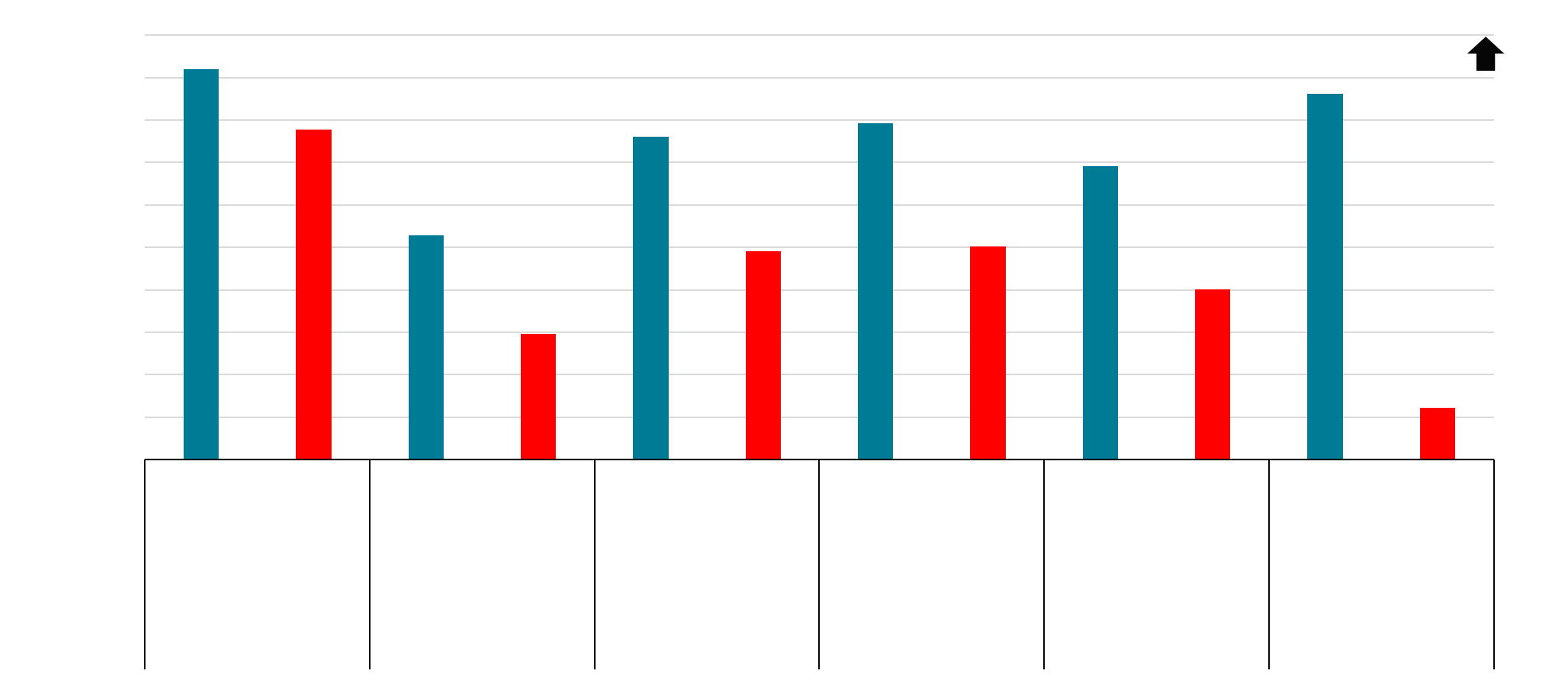 30
Mitigation Effect on Sleep States
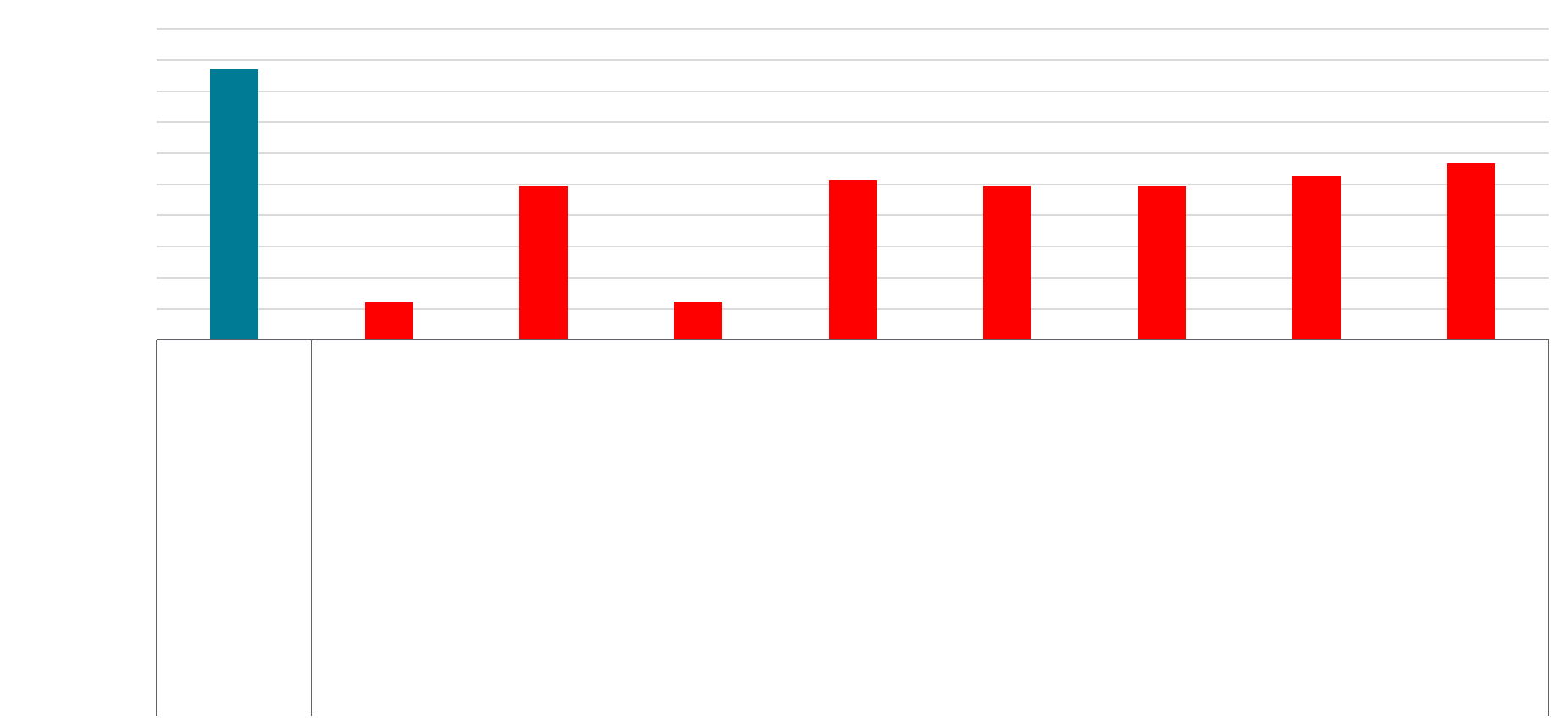 31